HVeV Run @ CUTE
Emilia Topp-Johnson
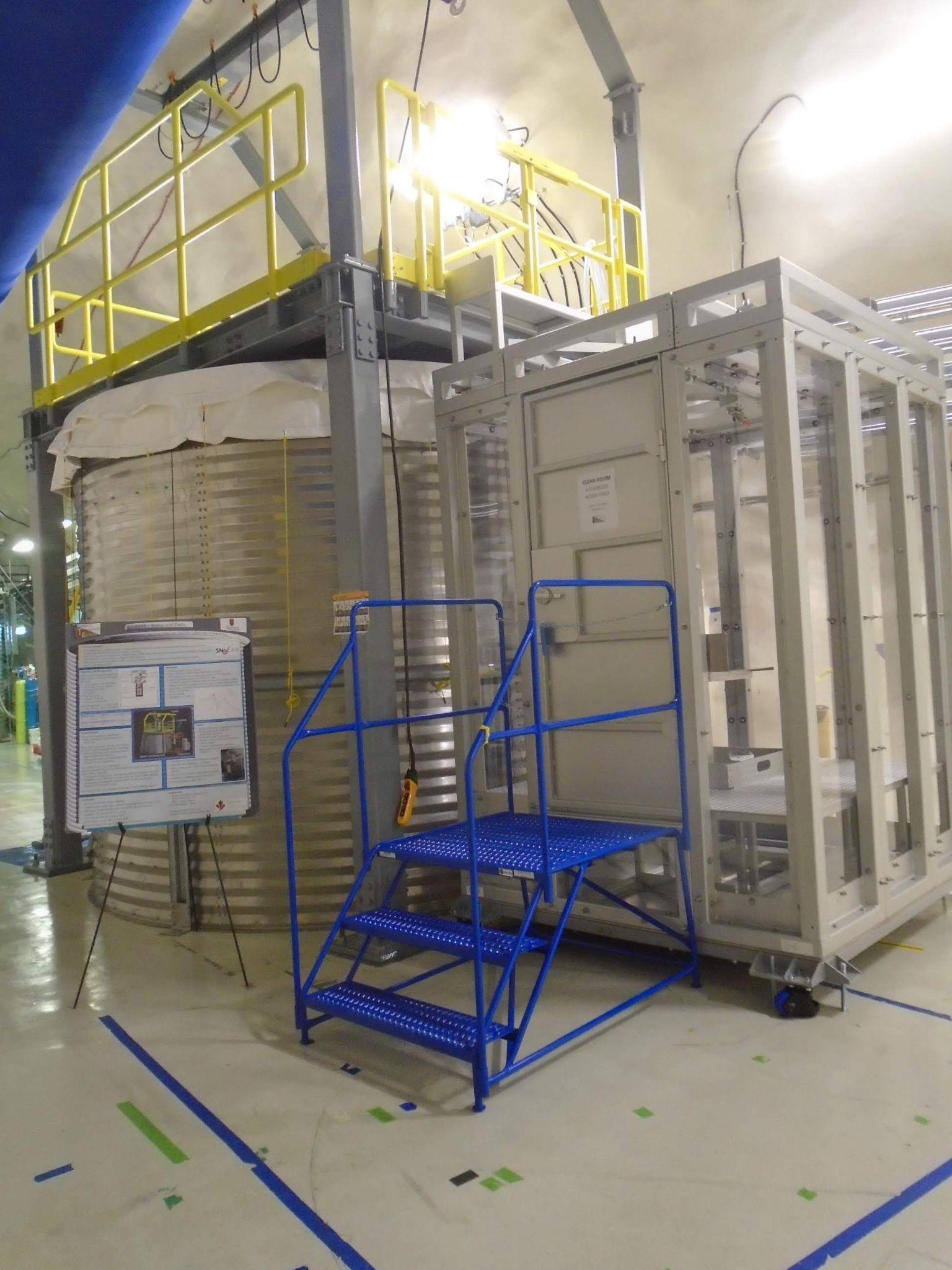 CUTE
Cryogenic Underground TEst
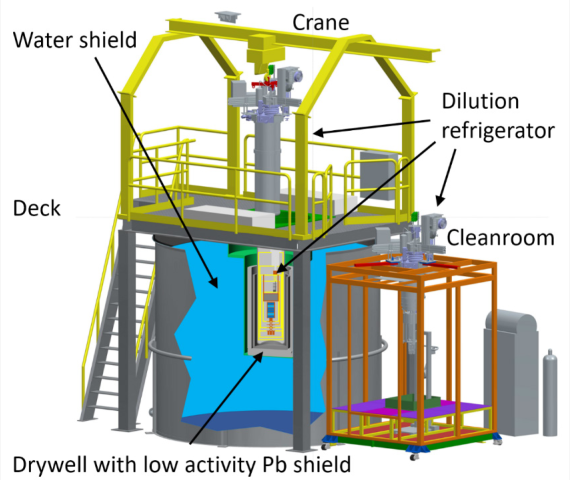 ‹#›
Cryogenic Particle Detector
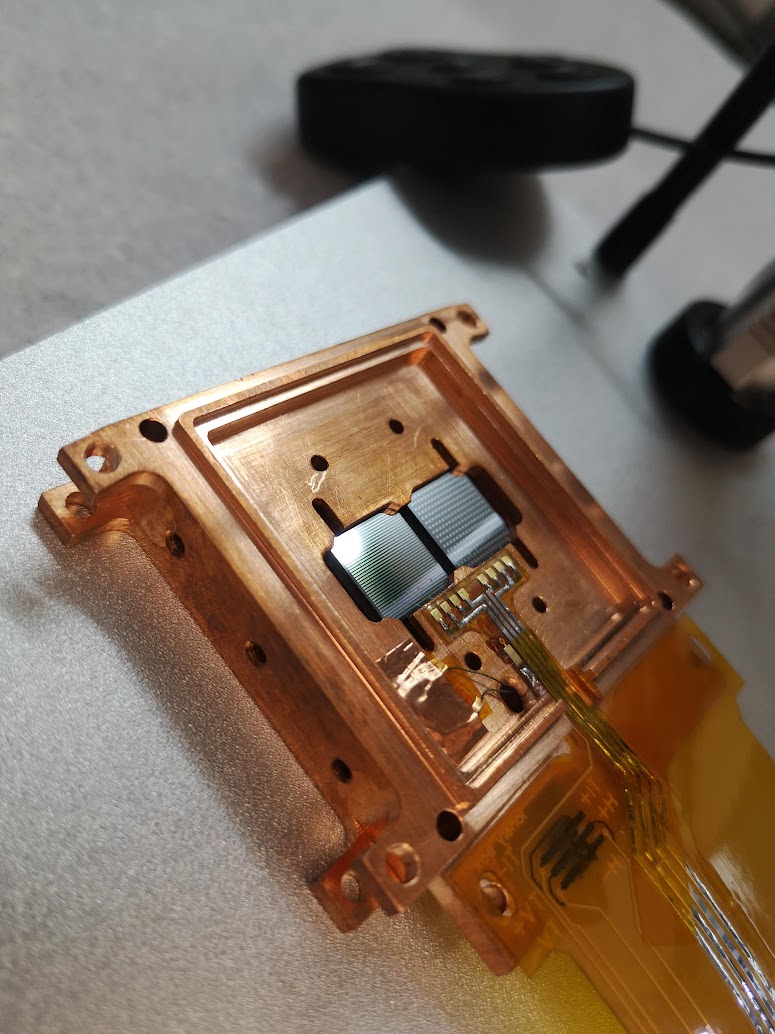 Particle interacting with a target material
Resulting change in temperature
In the case of HVeV, Silicon crystals
Sensors
Aluminum/Tungsten superconducting films
Holder
Copper (good thermal conductor)
Cooled to very low temperatures
~12 mK
Lowers thermal noise
‹#›
HVeV Detectors
Particle interacts with crystal
Deposits energy into crystal lattice
Phonons propagate through detectors
High voltage application = apply the field across the crystal
Accelerates the charge carriers, which helps with low energy
Neganov-Trofimov-Luke gain
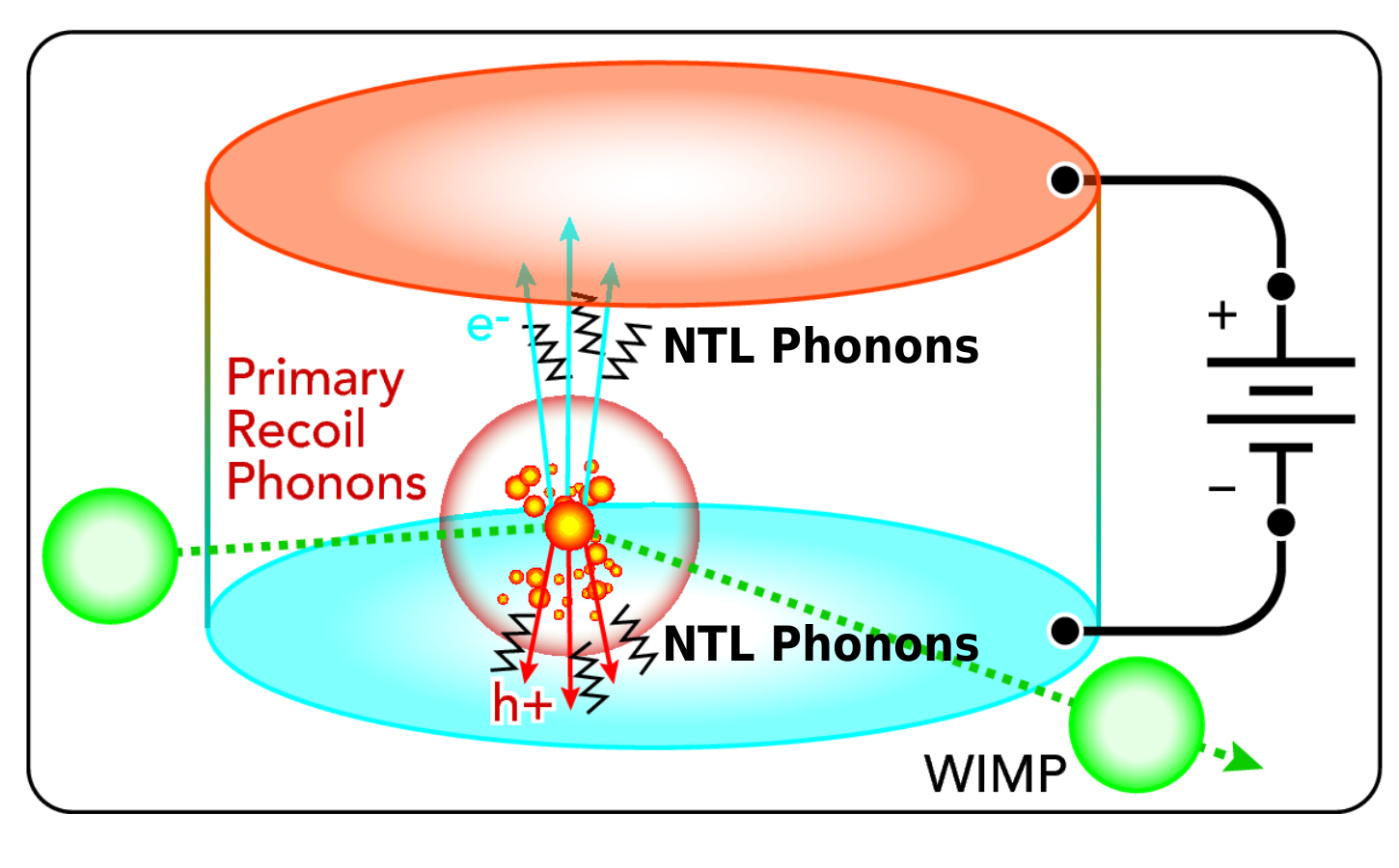 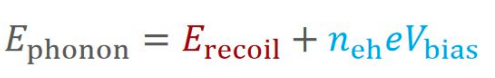 ‹#›
HVeV CUTE Run Objectives
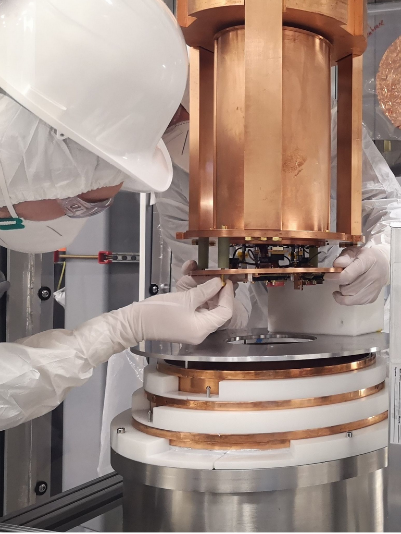 Low resolution (low energy detection)
LED calibration
Low energy excess study
Eventually find dark matter
‹#›
Low Energy Excess
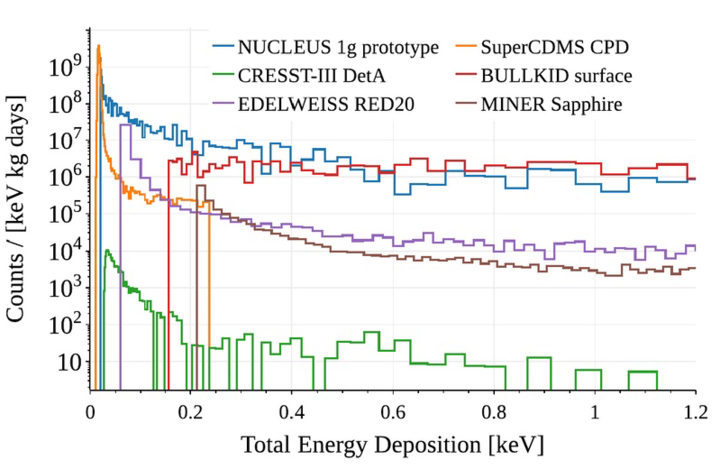 Events measured in low energy spectrum
Number of events highly exceeds background predictions
Variation in signals across experiments = not likely to be dark matter
‹#›
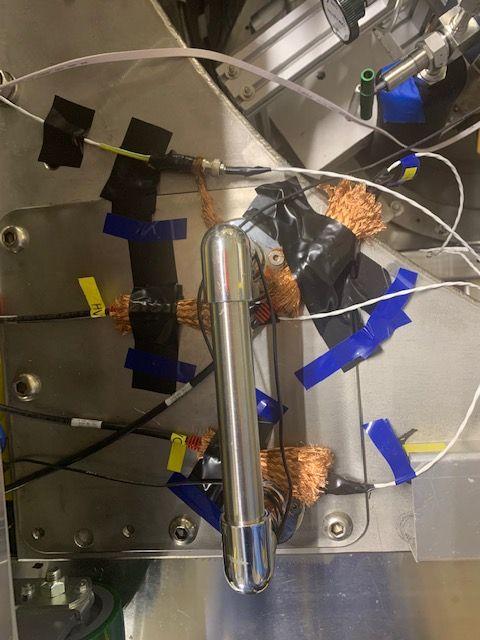 NOISE
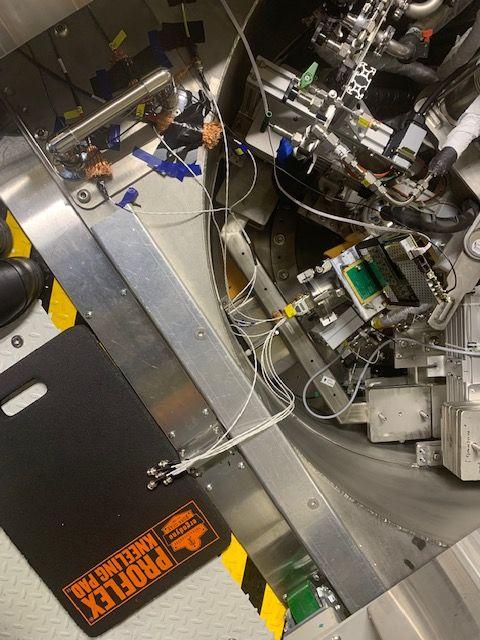 ‹#›
Noise Reduction
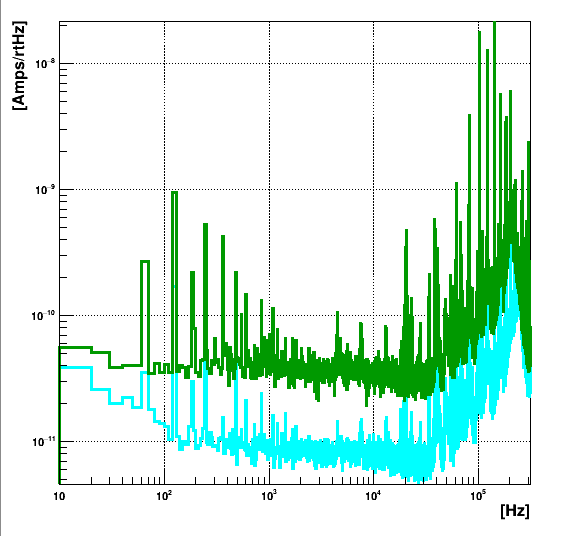 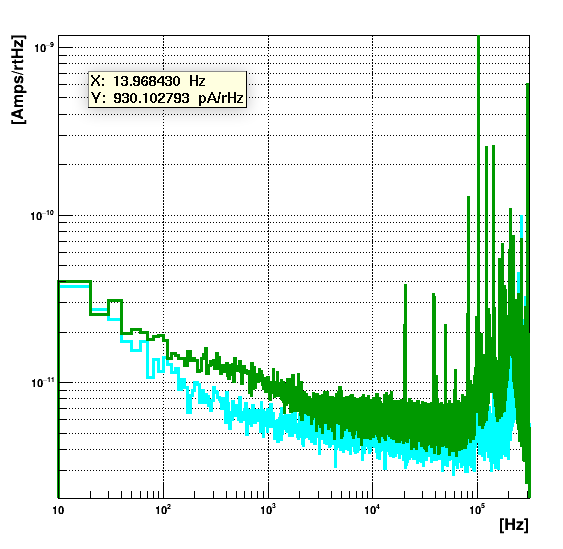 ‹#›
LED: Cable Synchronizing
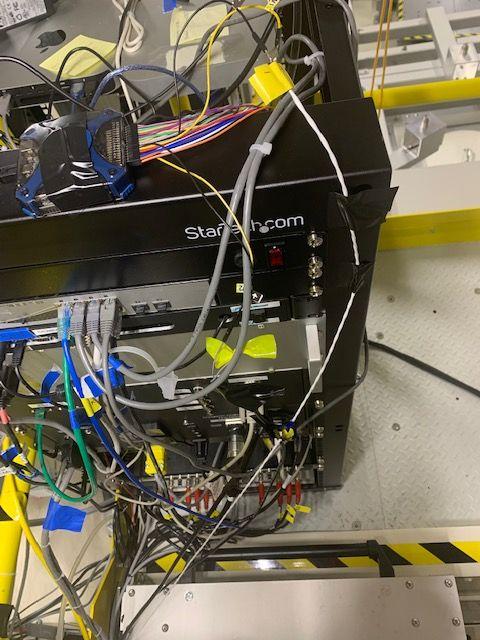 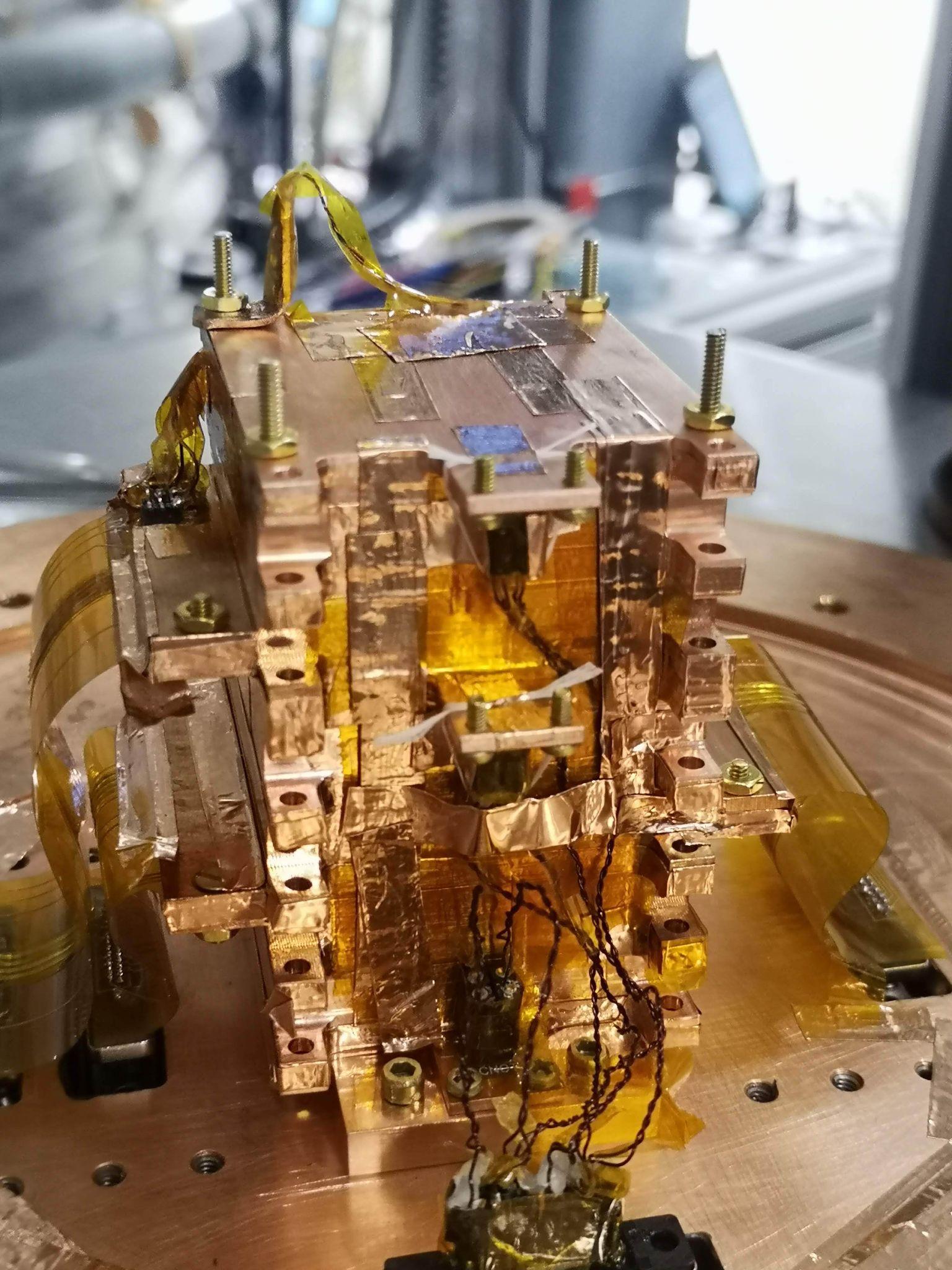 ‹#›
LED Calibration
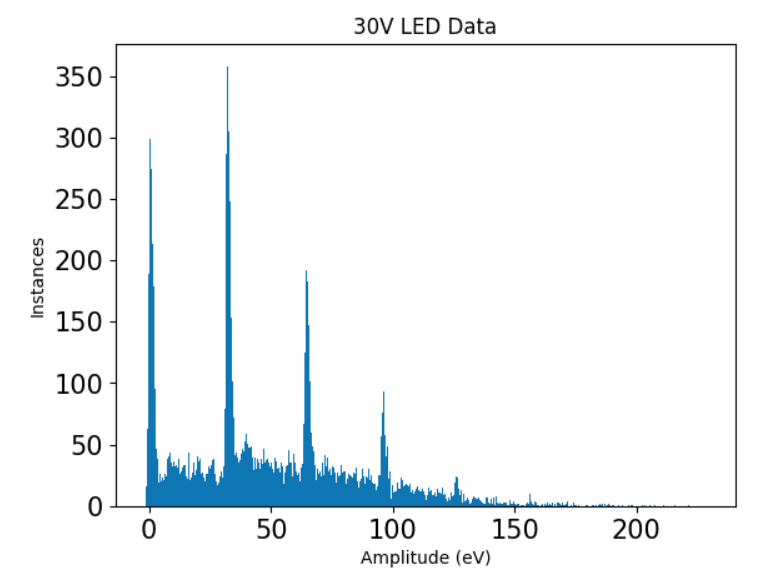 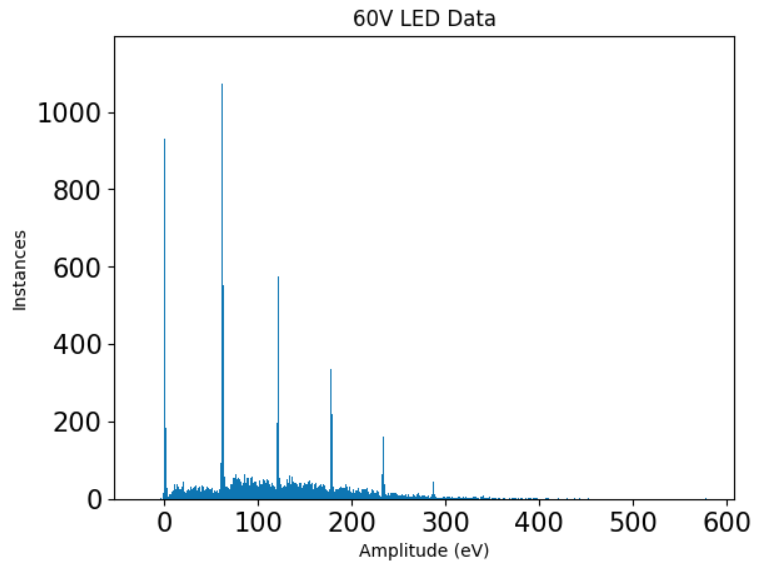 ‹#›
Conclusions
HVeV detector is running and taking data
HV cable was a success - apply high voltage without introduction of extra noise
Calibrated detectors successfully with LEDs
Detector resolution of 0.65 eV!
‹#›
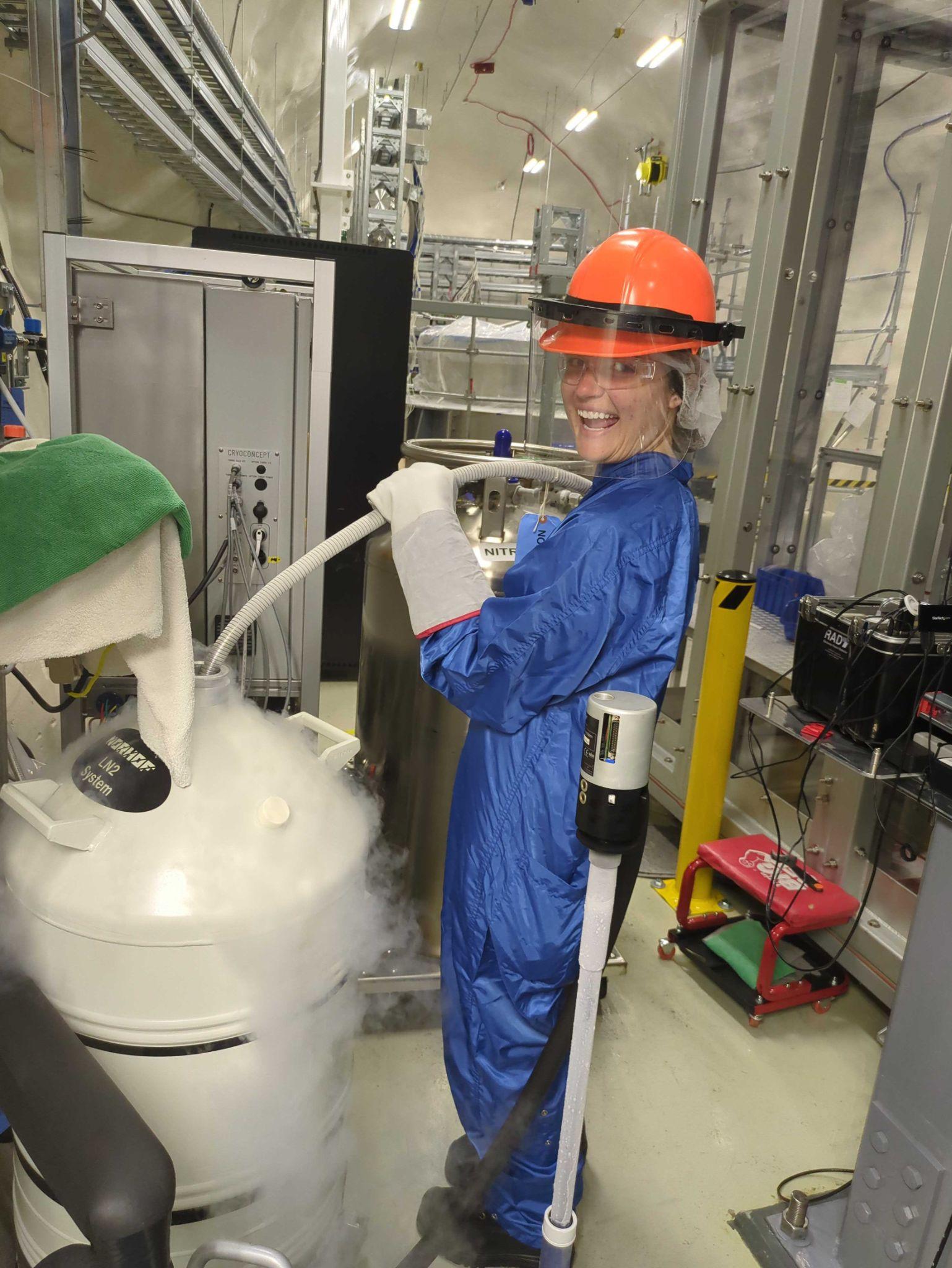 Thank You!